PAŠVALDĪBU SISTĒMAS ATTĪSTĪBAS TIESISKIE ASPEKTI
Liene Kristapsone
Pašvaldību departamenta 
direktore
Pašvaldību sistēmā risināmie jautājumi
Pašvaldību kompetence:
Kompetences precizēšana un klasifikācija
Funkciju decentralizācija:
Valsts funkcijas
Pašvaldību autonomas funkcijas
FINANSĒJUMS
Pašvaldību sistēmā risināmie jautājumi
Pašvaldību pārvalde
Varas dalīšanas principa nostiprināšana:
                                


Deputāta statuss (deputāts pilda pienākumus no darba brīvajā laikā?)

Domes darba organizācija (administrācijas struktūra, komitejas/ komisijas, domju sēžu norise un lēmumu pieņemšana, pagastu pārvaldes u.c.)
LĒMĒJVARA
IZPILDVARA
Pašvaldību sistēmā risināmie jautājumi
Vēlēšanu sistēma   
Deputātu skaits
Tieši vēlēti mēri  
Vēlētāju apvienības
Ierobežojumi kandidēt un vēlēt konkrētā pašvaldībā
Pašvaldību sistēmā risināmie jautājumi
Pašvaldību pārraudzība
- Saistošo noteikumu vērtēšana (apjoms/ jomas, termiņi, spēkā stāšanās)
- Citu ministriju iesaiste (funkcionālās pārraudzības attīstīšana)
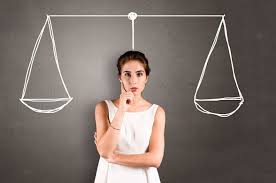 PĀRRAUDZĪBA
SADARBĪBA
Pašvaldību sistēmā risināmie jautājumi
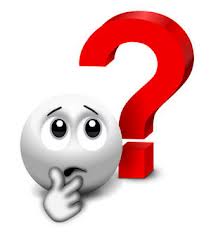 JAUTĀJUMI?


                                            

                                     PRIEKŠLIKUMI!
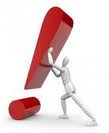 Pašvaldību sistēmā risināmie jautājumi
«Politika ir zinātne, pie tam augstākā no zinātnēm, jo tā cenšas atbildēt uz jautājumu “kā labāk?»
Aristotelis
Paldies par uzmanību!
Kontaktinformācija:Liene KristapsonePašvaldību departamentadirektoreLiene.Kristapsone@varam.gov.lvTālr.66016511